Penny Auction Website
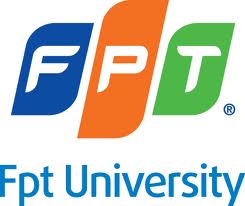 Capstone Project
BID
Supervisor 
Huỳnh Anh Dũng

Nguyễn Thị Hòa- 00624 
Nguyễn Duy Khánh- 00459
Huỳnh Hiếu Nghĩa- 00760
Bùi Sơn Tùng- 00510
Nguyễn Đức Mỹ- 00025
Đào Trọng Linh- 00433
Bid It Team
Contents
Penny Auction website – Bid It Team
Introduction
Project Management
Software Requirement
Architecture
Testing
Demo
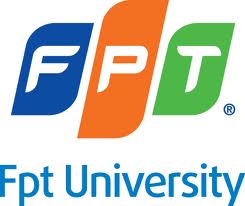 Introduction
Penny Auction website – Bid It Team
Online Auction
 Participant bids Products over the network 





Penny Auction
Is type of Online Auction
Participants must pay a non-refundable fee to place a small incremental bid
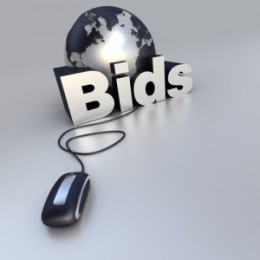 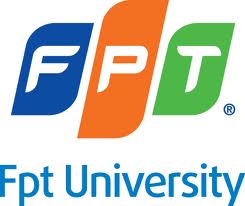 Introduction
Penny Auction website – Bid It Team
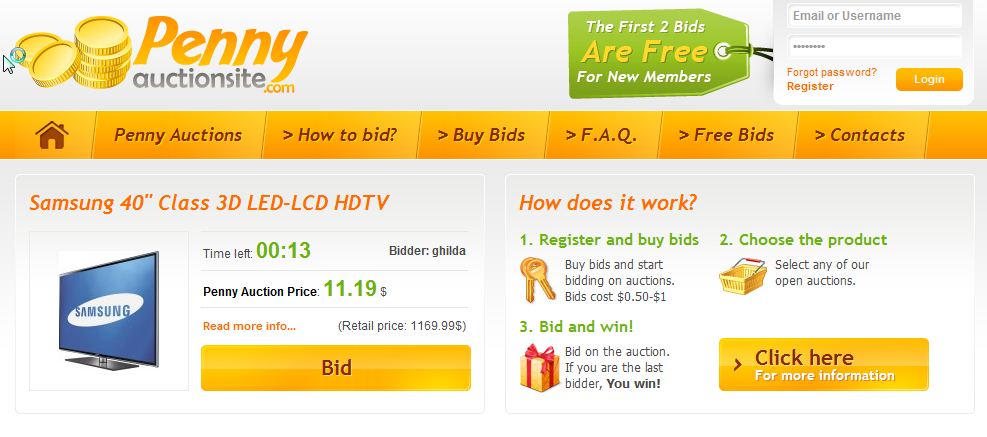 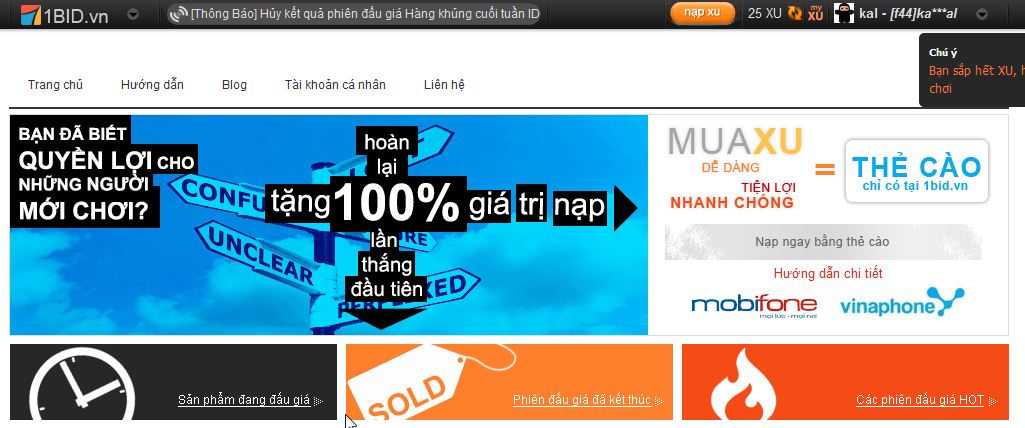 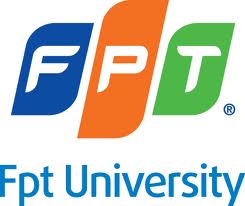 Introduction
Penny Auction website – Bid It Team
Participants can bid easily, fast 
Participant can pay the won product(s) or buy Penny by internet banking system.
Administration manages auction systems
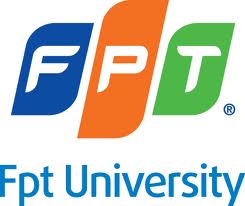 Project Management
Penny Auction website – Bid It Team
Software Process Model
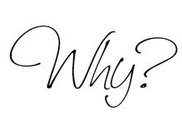 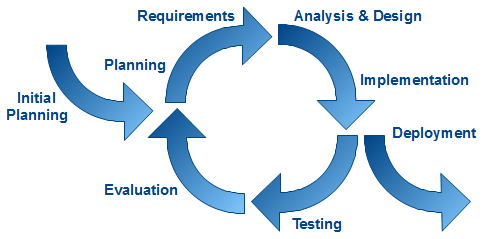 Develop iteratively
 Manage requirements
 Use components
 Model visually
 Ensure quality
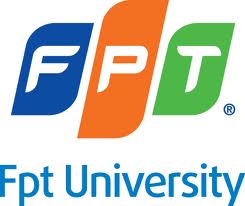 Project Management
Penny Auction website – Bid It Team
Organization Structure
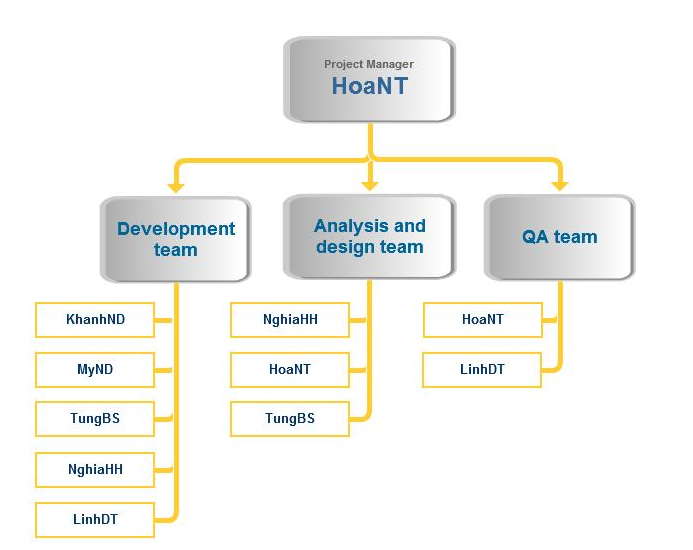 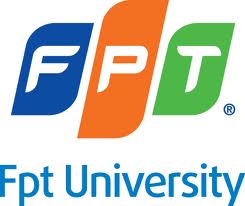 Project Management
Penny Auction website – Bid It Team
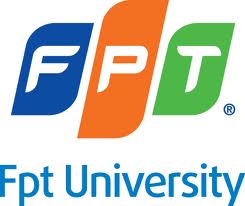 Project Management
Penny Auction website – Bid It Team
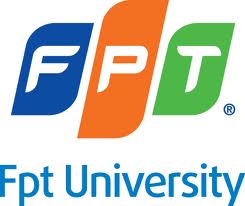 Project Management
Penny Auction website – Bid It Team
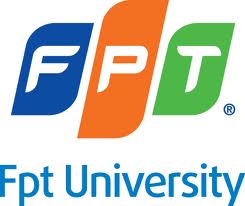 Project Management
Penny Auction website – Bid It Team
Meeting Schedule
With Team Members
With Team Supervisor
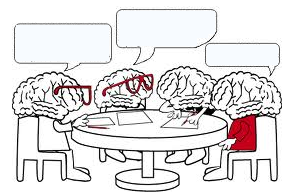 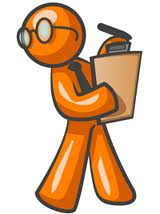 activities, the issues will be discussed and reported 
supervisor will instruct the direction for project team to deal with the problems
Report their tasks in previous week
Issues, knowledge and rules will be shared
PM conduct the discussion about the plan for next week
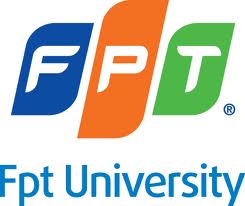 Project Management
Bid It team – Penny Auction Website
Risk Management
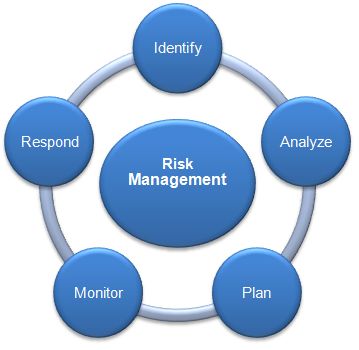 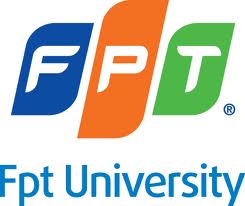 Software Requirement
Bid It team – Penny Auction Website
User Requirement
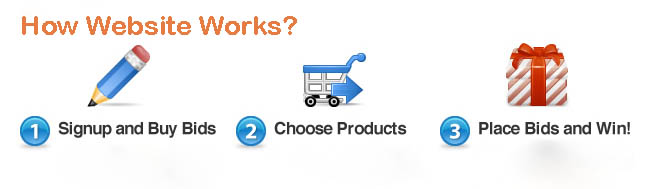 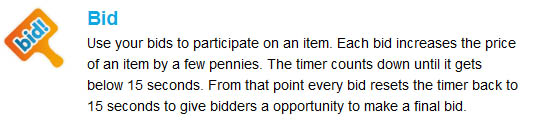 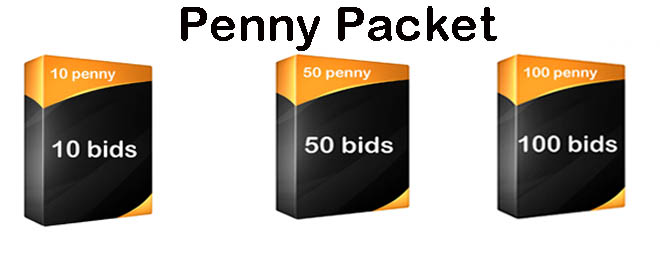 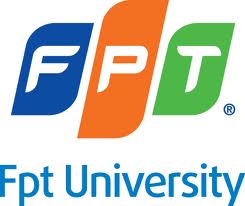 Software Requirement
Bid It team – Penny Auction Website
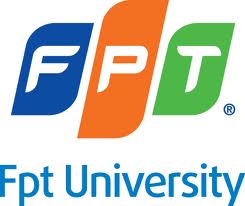 Software Requirement
Bid It team – Penny Auction Website
Non-function Requirement
Availability
Reliability
Security
Maintainability
Portability
Performance
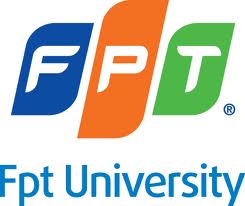 Software Architectural Design
Bid It team – Penny Auction Website
Software Model
    MVC3
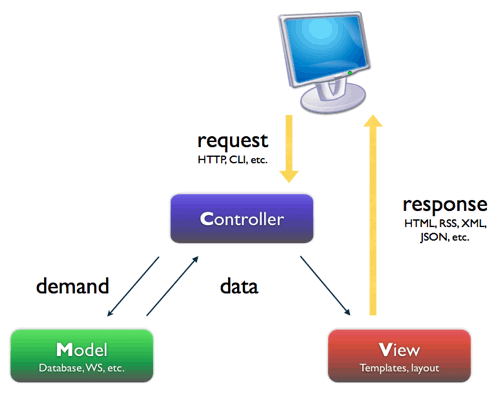 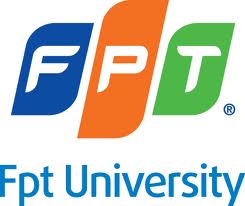 Software Architectural Design
Bid It team – Penny Auction Website
ERD
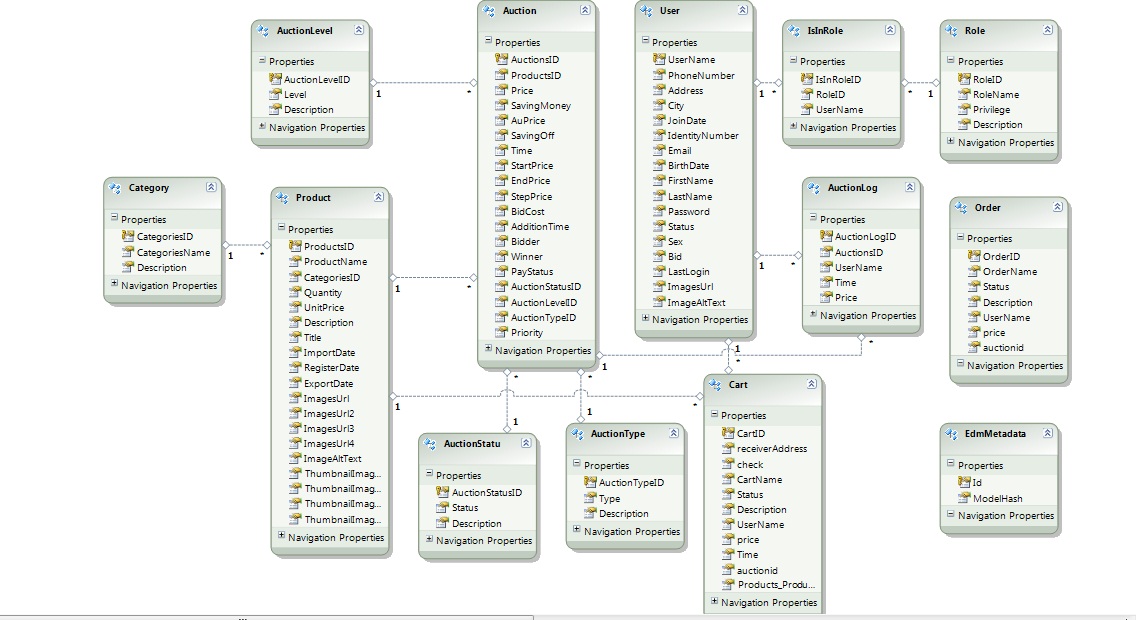 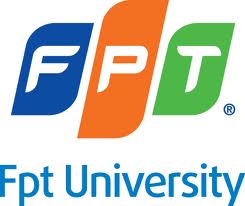 [Speaker Notes: Gen lại ERD]
Software Architectural Design
Bid It team – Penny Auction Website
Technology
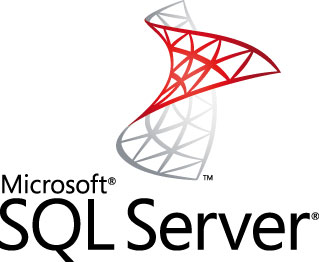 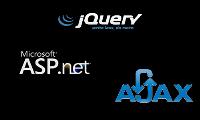 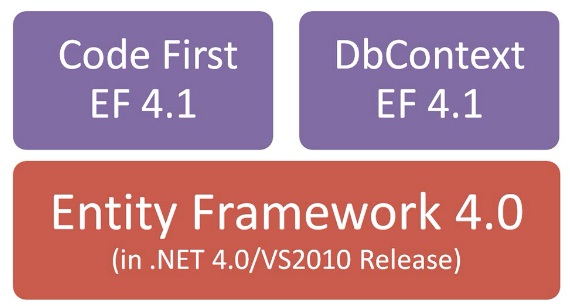 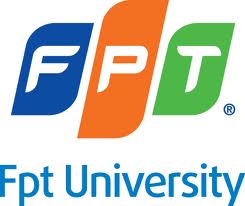 Software Architectural Design
Bid It team – Penny Auction Website
Tool
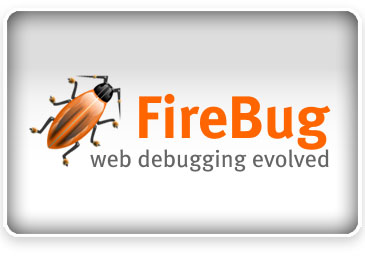 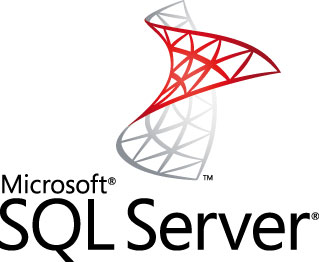 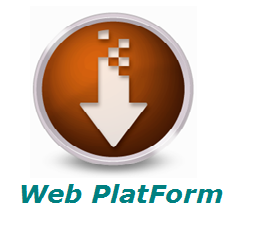 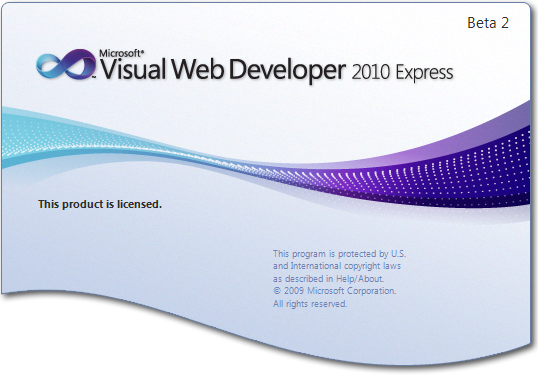 Company Logo
Testing
Requirements
Acceptance
Bid It team – Penny Auction Website
Testing Strategy
System
System design
Developing
Testing
Architecture design
Integration
Module design
Unit
Coding
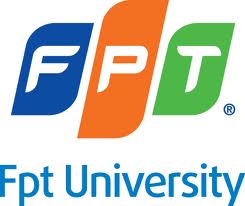 Testing
Bid It team – Penny Auction Website
Testing Strategy
Test Process
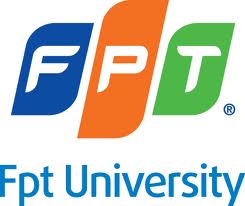 Testing
Bid It team – Penny Auction Website
Testing Strategy
Test Process
Test Report
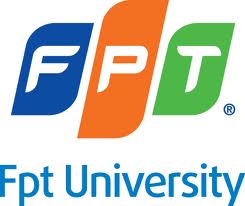 Testing
Bid It team – Penny Auction Website
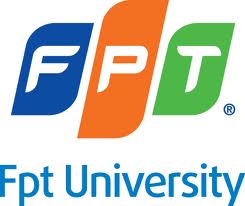 Risk and issues management
Improve technical skill
Soft Skills
Result
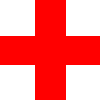 Bid It team – Penny Auction Website
Lesson learnt
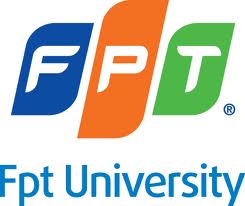 Host Group
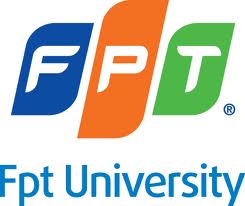 Demo
BID
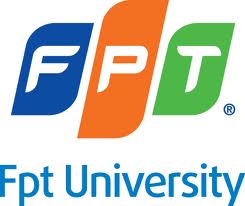 Thank You !
BID